Unit 2: time and daily routine
Lesson 1- period 2
Slap the board
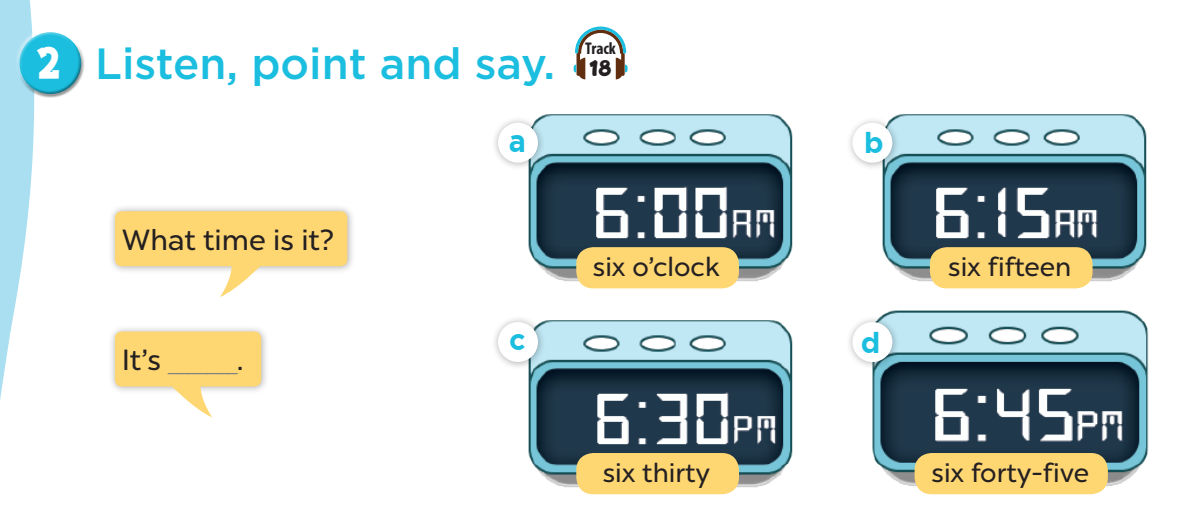 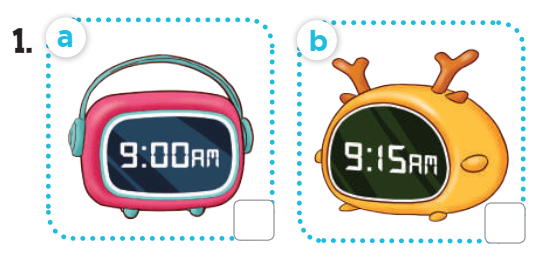 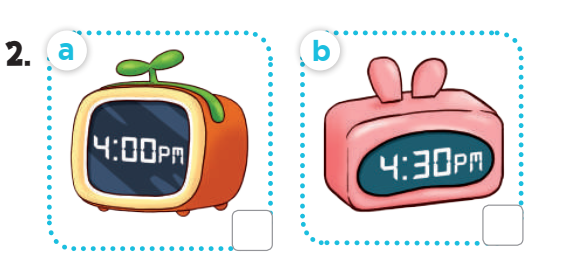 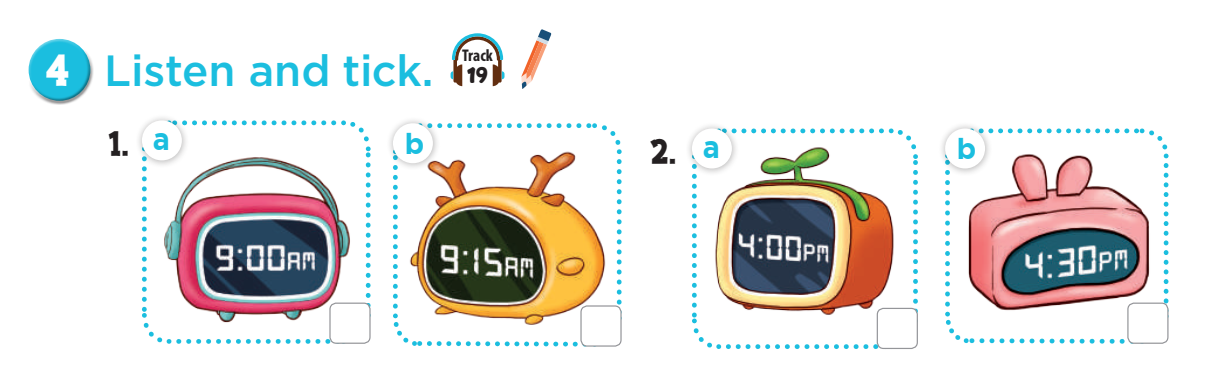 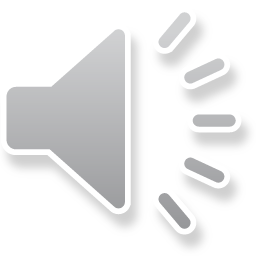 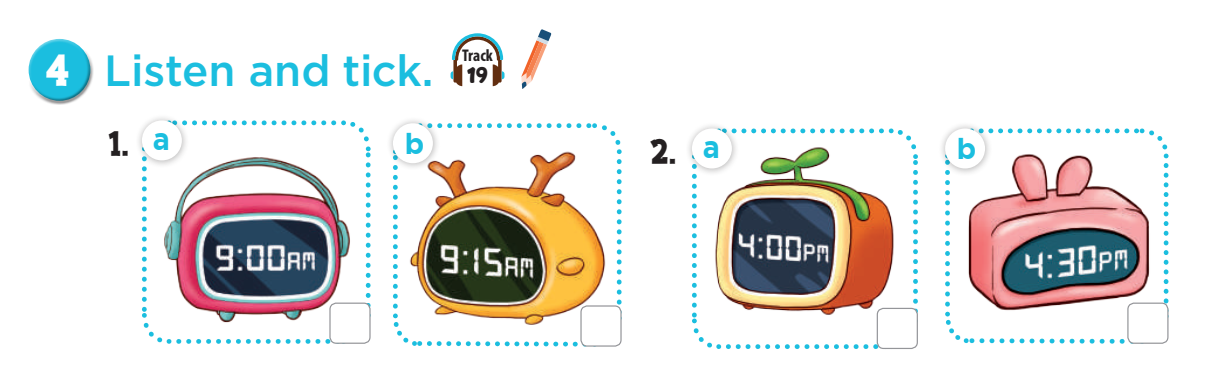 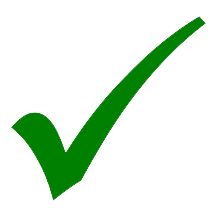 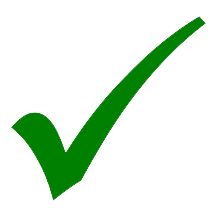 03
Look, complete and read
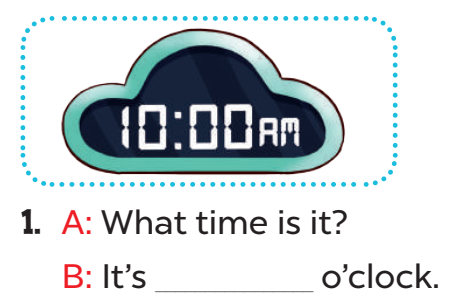 ten
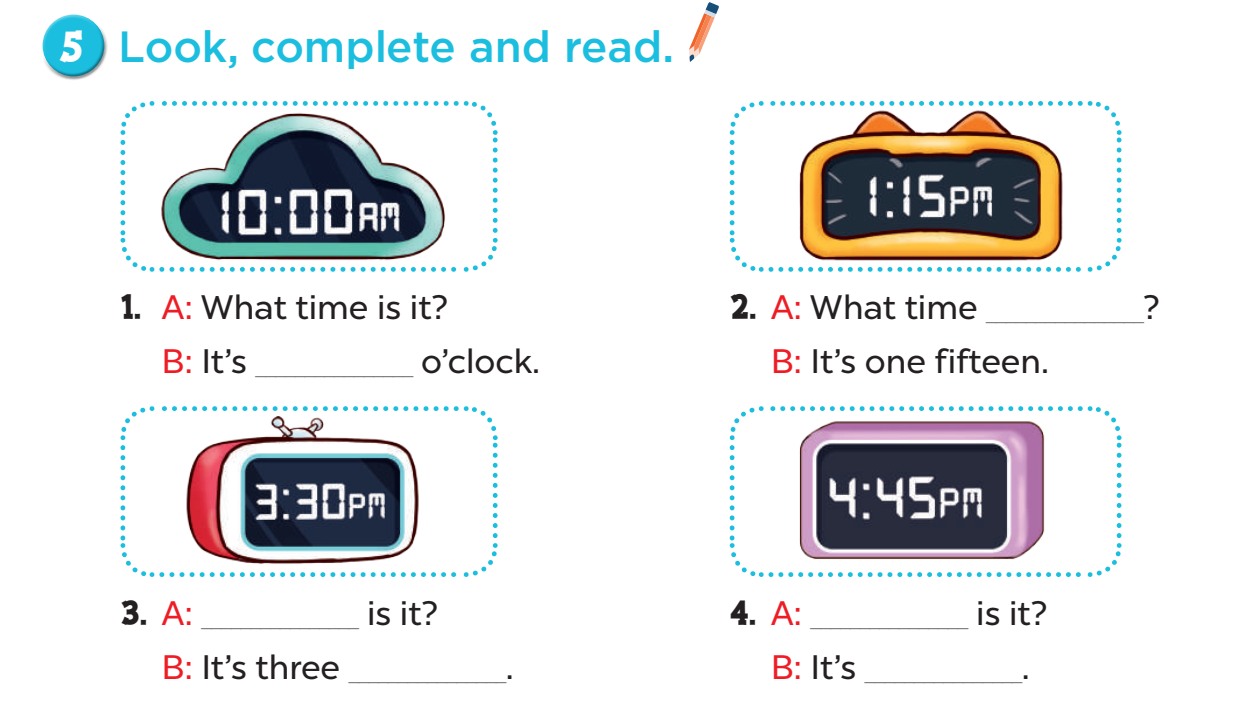 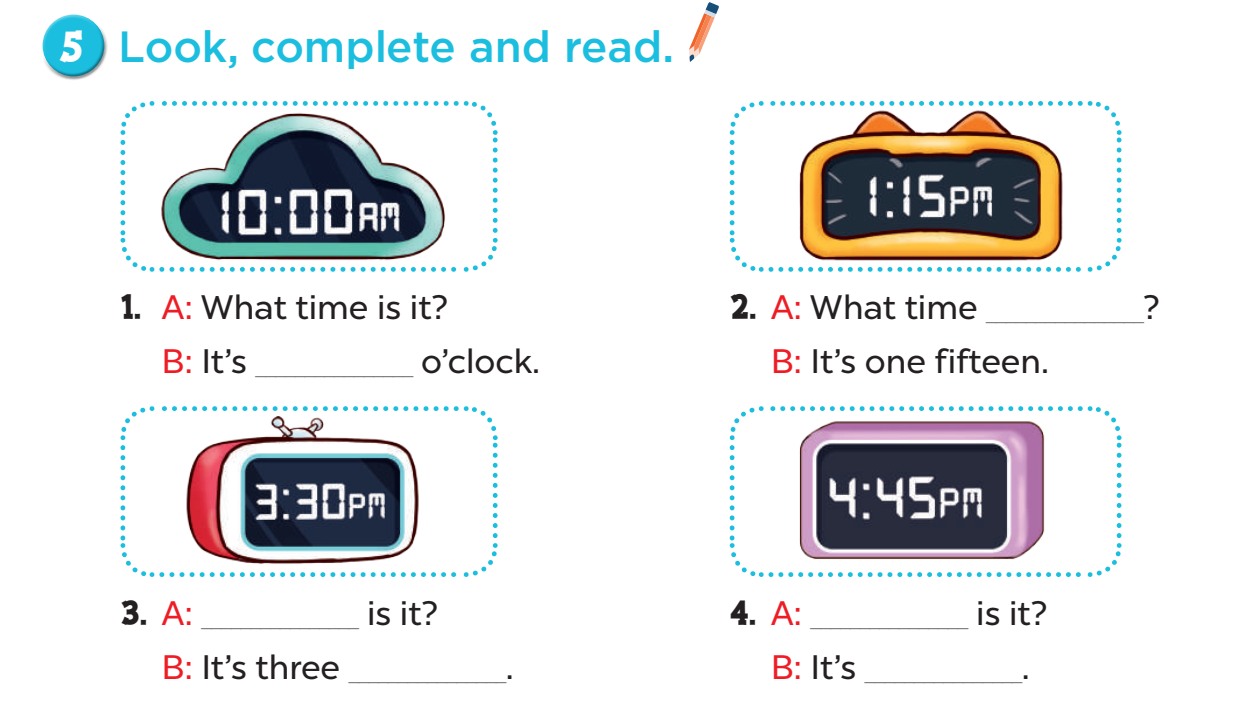 is it
ten
What time
What time
four forty-five
thirty
04
Let’s play
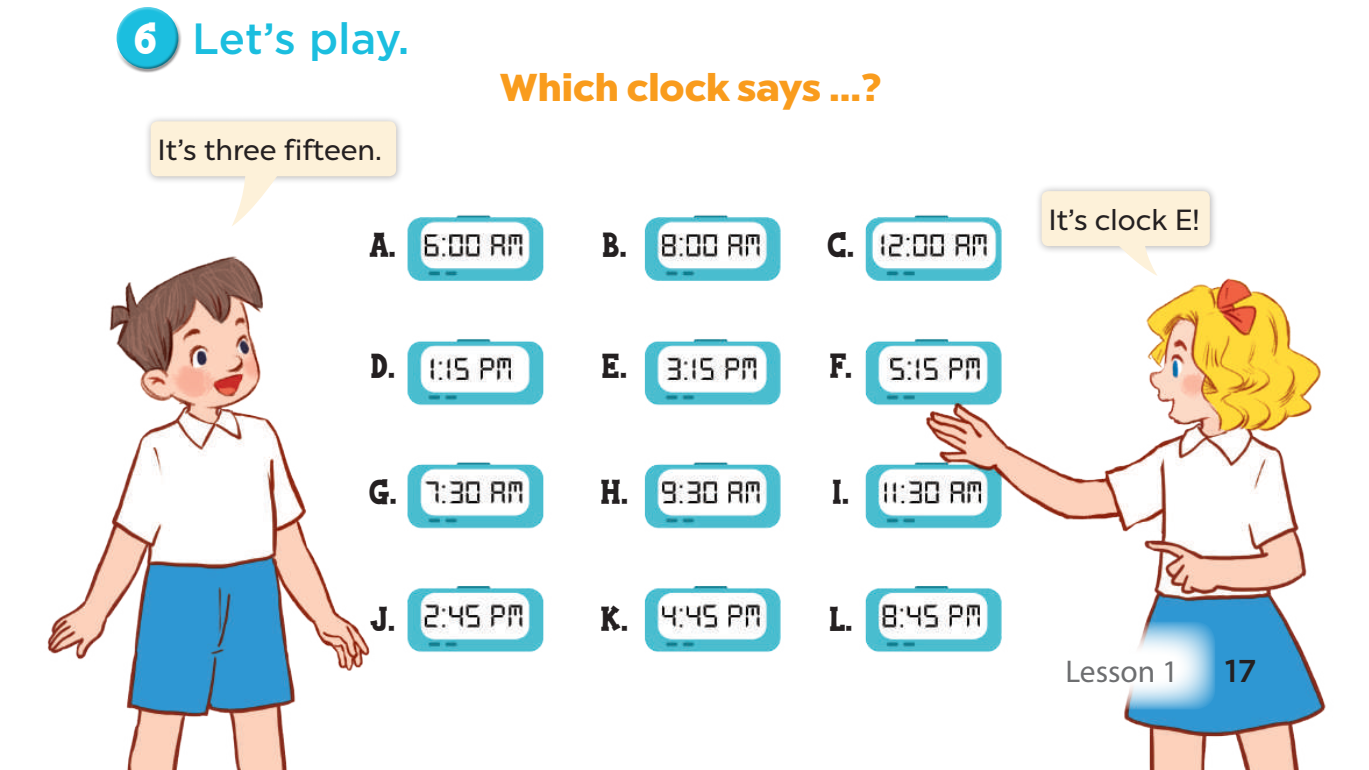 05
Wrap up and fun time
What/ it?/ is/ time
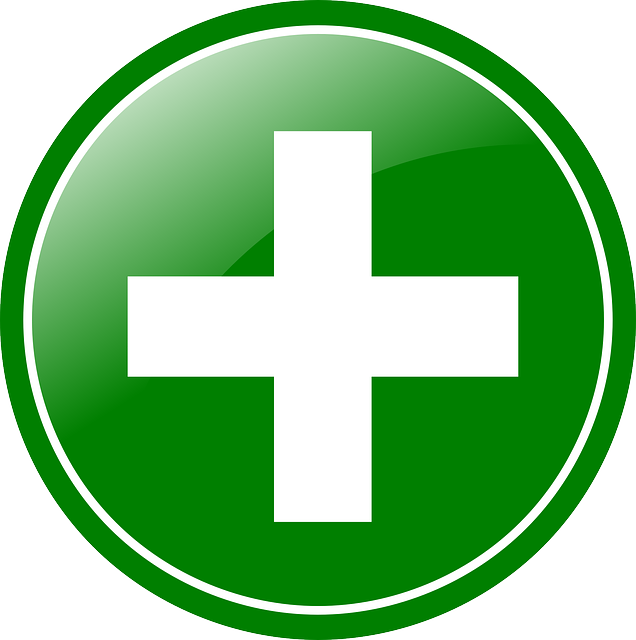 Check
What time is it?
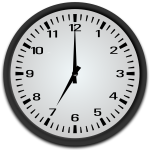 It/seven/is/
c’clock.
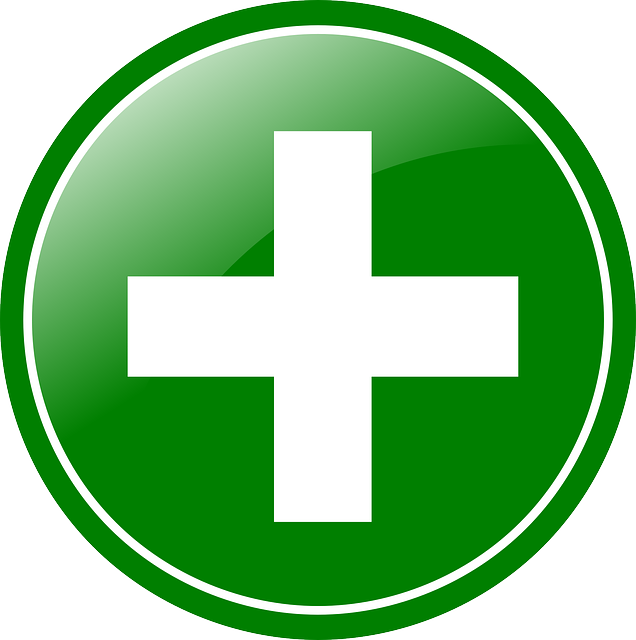 Check
It is seven o’clock.
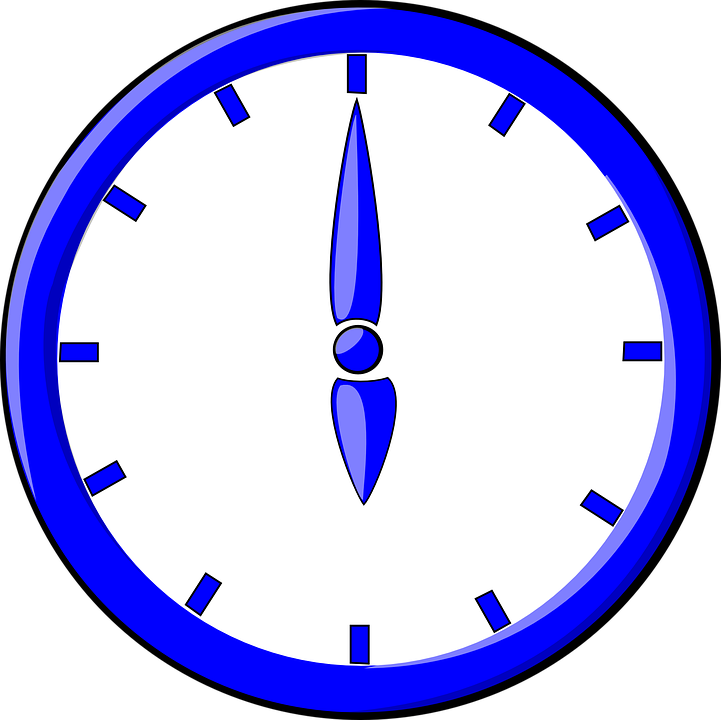 six/ It’s/ o’clock.
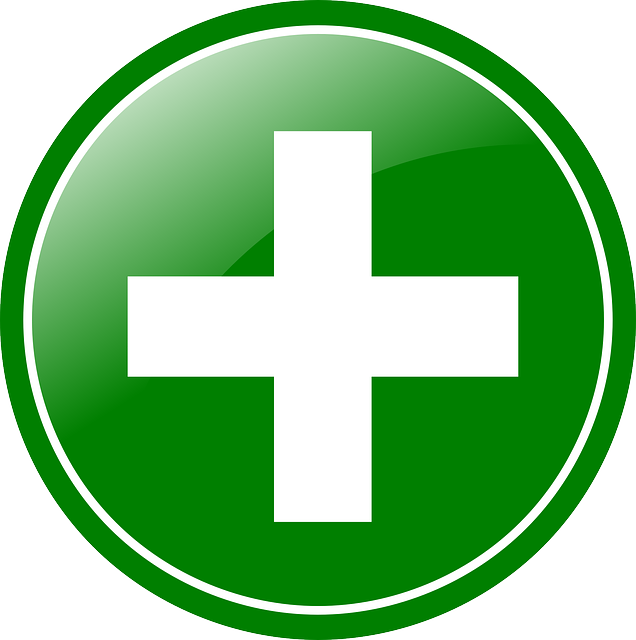 Check
It’s six o’clock.
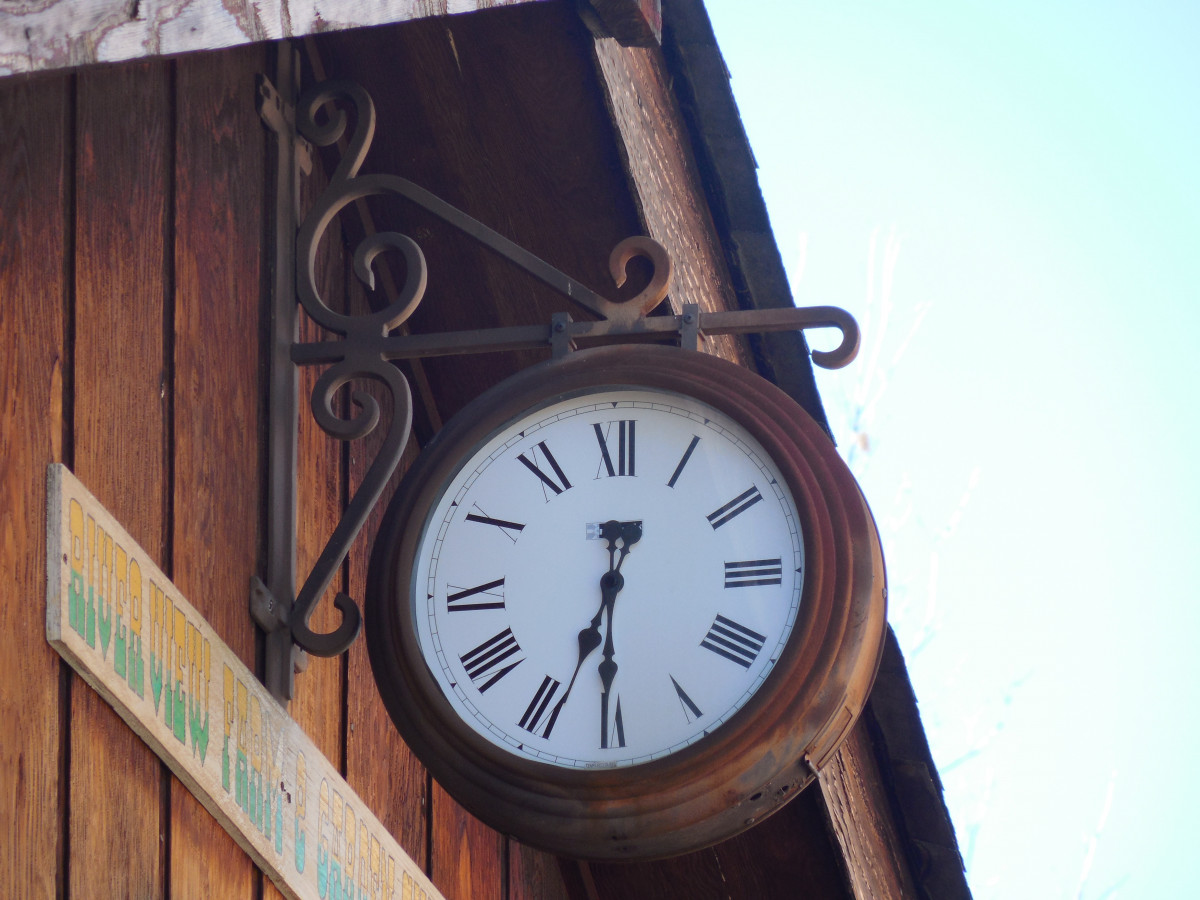 six/thirty./It’s
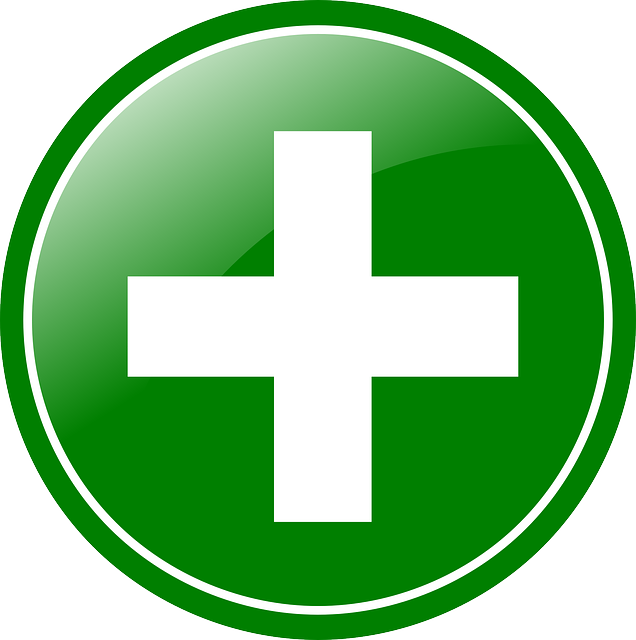 Check
This Photo by Unknown Author is licensed under CC BY-NC
It’s six thirty.
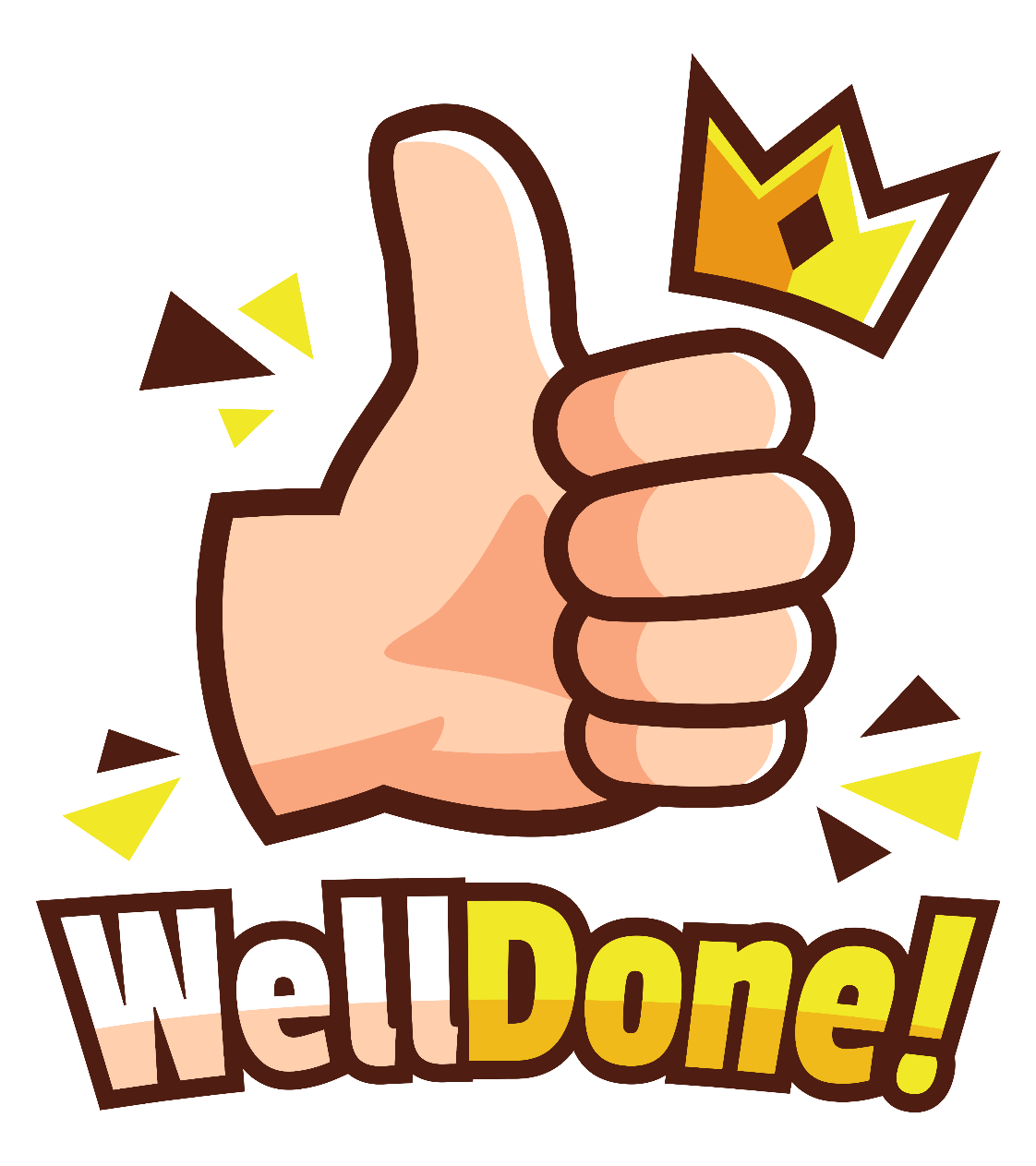 End